1
Контроль ИСПОЛНЕНИЯ И ЗАВЕРШЕНИЕ проекта
[Speaker Notes: Расписание и бюджет проекта — это два важнейших документа, которые предстоит разрабатывать в любом проекте. Данные документы используются в ходе процессов исполнения и мониторинга и контроля для отслеживания прогресса и определения состояния проекта.]
Понятие «мониторинг»
2
Мониторинг - это процесс, при помощи которого проект-менеджер определяет, правильны ли его решения, как осуществляется проект (по времени, стоимости, ресурсам), не требуются ли корректировки.
Задачи мониторинга
3
состоят в том, чтобы получить фактические данные о ходе выполнения проекта, сопоставить их с плановыми характеристиками и выявить отклонения, на основании которых будут приняты последующие управленческие решения.
Мониторинг должен обеспечить:
учет (систематическое и планомерное наблюдение за всеми процессами реализации проекта);
выявление отклонений от целей реализации проекта с помощью ряда критериев и ограничений, которые фиксируются в календарных планах, бюджетах, расчетных потребностях в трудовых и материальных затратах, финансовых, нормативных и др.;
прогнозирование последствий сложившейся ситуации;
обоснование необходимости принятия корректирующего воздействия.
Предмет мониторинга
4
Предметом мониторинга являются факты и события, проверка выполнения конкретных решений, выяснение причин отклонений, оценка ситуации и прогнозирование последствий. 
В осуществлении этих последовательных действий мониторинг процесса исполнения проекта очень похож на контроль за ходом реализации проекта, но основное отличие мониторинга и контроля – отсутствие в первом и наличие во втором случае управленческих решений.
Параметры реализации проекта
5
Постоянный мониторинг хода реализации проекта позволяет накопить информацию, раскрывающую статистические параметры наблюдаемых процессов, и провести ее анализ с целью определения статистических оценок продолжительности, интенсивности и трудоемкости выполнения контролируемых работ, уровня реализации плановых заданий по основным показателям.
Для определения степени выполнения заданных объемов работ или текущего состояния процесса при осуществлении проекта необходимо провести многочисленные измерения и оценки. 
Физические объемы выполненных работ определяют непосредственно на месте производства работ и сравнивают с расчетными показателями.
Временные затраты сравнивают с расчетной продолжительностью и соизмеряют с объемами выполненных работ.
Данные о фактическом потреблении материально-технических ресурсов сопоставляют с предполагаемыми потребностями в рабочей силе, материалах и оборудовании, выполняют аналогичные операции.
Денежные расходы сравнивают с показателями бюджета или сметной стоимости.
Построение системы мониторинга и контроля
6
Система мониторинга и контроля должна обеспечивать оперативную оценку состояния реализации проекта для обоснования и принятия решений по управлению временем, стоимостью, ресурсами и качеством выполняемых работ. 
На этапе построения системы мониторинга и контроля за реализацией проекта необходимо определить:
состав и уровень детализации работ, подлежащих контролю;
состав показателей и формы представления первичной информации;
сроки представления первичной информации и сводно-аналитических отчетов;
ответственных за полноту, достоверность и своевременность представляемых данных;
состав, методы и технологию аналитических и графических отчетов;
комплекс используемых программно-информационных
средств.
Сущность контроля
7
Контроль — это процесс, в ходе которого руководитель проекта устанавливает, достигаются ли поставленные цели, обнаруживает причины нарушений, обосновывает принятие управленческих решений, которые корректируют выполнение заданий, прежде чем будет нанесен вред выполнению проекта (срыв сроков, превышение в использовании ресурсов, стоимости, низкое качество и т.д.). 
Контроль дает возможность руководителю проекта определить, стоит ли пересматривать планы, сметы, если некоторые параметры превышают допустимые значения.
Задача контроля
8
Задача контроля - сопоставление данных о ходе выполнения проекта и плановых характеристик с целью выявления отклонений. 
Введение системы контроля обеспечивает:
мониторинг (систематическое и планомерное наблюдение за всеми процессами реализации проекта);
выявление отклонений от целей реализации проекта с помощью ряда критериев и ограничений, которые содержатся в календарных планах, бюджетах, расчетных требованиях относительно трудовых и материальных затрат и т.п.;
прогнозирование последствий возникшей ситуации;
обоснование необходимости внесения изменений.
Формирование системы контроля
9
При формировании системы контроля за реализацией проекта необходимо определить:
 состав и уровень детализации работ, которые подлежат контролю;
 состав показателей и формы представления первичной информации;
сроки представления первичной информации и сводных отчетов;
ответственных за полноту, достоверность и своевременность данных;
состав, методы и технологию аналитических и графических отчетов;
комплекс используемых программно-информационных средств.
Ревизия
Ревизии могут проводиться либо изнутри (ревизионная комиссия, служба внутреннего аудита компании), либо извне (другой организацией, специализирующейся на подобных ревизиях).
Ревизия проекта должна проводиться в три последовательных этапа:
10
Каждый этап требует разного состава персонала, проводящего ревизию, различного объема работ, решает различные задачи и дает различные результаты.
Первый этап ревизии
На первом этапе ревизии проверяется, были ли разработаны соответствующие подходы, системы и процедуры для поддержания приемлемых уровней управления финансовой деятельностью. При этом оценивается:
— сметная стоимость проекта;
— перспективная оценка потока денежной наличности;
— финансовые рычаги управления;
— требования к решению об осуществлении затрат;
— система учета;
— методология оценки;
— уровень детализации календарного графика и методика надбавок к стоимости;
— контроль за внесением изменений;
— отчетность о состоянии работ.
11
Второй этап ревизии
Второй этап ревизии должен состоять из ряда проверок, определяющих соответствие финансовой деятельности тем методом, которые были разработаны и утверждены на первом этапе.

Результаты второго этапа ревизии должны состоять из трех отдельных отчетов:
— периодические отчеты по результатам проверки и конкретные рекомендации ревизора в случаях, требующих улучшений;
— периодические оценки точности отчетов о состоянии финансовой деятельности с замечаниями и рекомендациями ревизора;
— специальные отчеты, документирующие значительные отклонения и обстоятельства, приведшие к ним.
12
[Speaker Notes: Ревизии на втором этапе должны включать достаточные выборки из данных о фактических затратах (платежные ведомости, затраты на материалы) для оценки таких показателей, как точность, использование правильных кодов счета (операций), своевременность.]
Третий этап ревизии
Основная цель третьего этапа ревизии — обеспечение независимой оценки выполнения законченного проекта.
В системе финансирования проекта важнейшую роль играет деятельность, обеспечивающая рациональное расходование выделенных на его реализацию средств. 
Понимание того факта, что к расходам на проект следует относиться осознанно и ответственно как с самого начала работы над проектом, так и в ходе последующей его реализации является одним из главных условий эффективного управления.
Эффективность деятельности менеджера проекта в значительной степени зависит от того, насколько грамотно и ответственно решается им проблема регулирования расходов по проекту. Инструментом, способствующим решению указанной проблемы, является специальный план, известный в зарубежной литературе по управлению проектами как cost management plan (CMP), что можно перевести как план управления расходами или план регулирования расходов.
13
Задачи бюджетного контроля
— получение точных оценок затрат;
— распределение расходов во времени;
— подтверждение затрат;
— своевременная отчетность по затратам;
— выявление ошибочных затрат;
— подготовка отчета о финансовом состоянии проекта;
— прогноз затрат.
14
Система бюджетного контроля
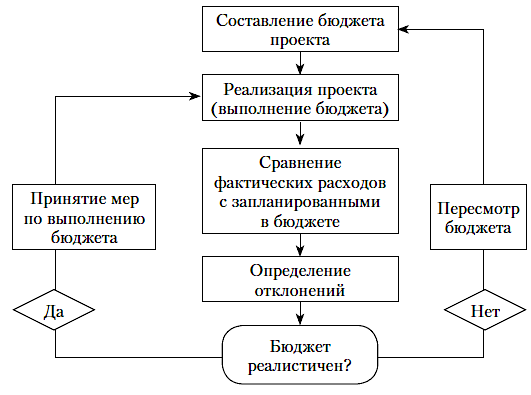 15
Контроль реализации проекта
16
Контроль при реализации проекта
17
Контроль является необходимым элементом исполнения проекта. 
Поскольку исполнение проекта является основным процессом осуществления плана проекта, именно на этой фазе расходуются основные ресурсы и создается основная продукция. 
Команда исполнения проектом координирует и направляет технические и организационные взаимосвязи проекта. 
В ходе реализации проекта накапливается информация о выполнении работ и возникающих проблемах.
Информация
18
Инструменты и методы процесса отчетности об исполнении
19
[Speaker Notes: Анализ отклонений рассмотрим чуть позже (при изучении метода освоенного объема)]
Методы прогнозирования
20
Методы прогнозирования
Методы временных рядов. Эти методы используют историчес­кие данные в качестве основы для оценки будущих результатов. Примерами методов из данной категории могут быть: освоенный объ­ем, экстраполяция и оценка тренда и др.
Причинно-следственные / эконометрические методы. Данные методы основаны на возможности определения факторов, которые могут повлиять на прогнозы. Например, падение процентной став­ки по кредитам может спровоцировать рост продаж домов.
Субъективные методы. Эти методы включают в себя интуитив­ные суждения, мнения и вероятностные оценки для определения бу­дущих результатов. Примерами таких методов являются составные прогнозы, опросы, метод Дельфи, разработка сценариев, прогнози­рование технологий и прогнозирование по аналогиям.
Другие методы. Другие методы могут включать в себя моделиро­вание, вероятностное прогнозирование и др.
21
Методы коммуникаций
Совещания по статусу проекта: предоставление обновлен­ной информации относительно развития проекта. 
Совещания могут проходить с участием команды проекта и ме­неджера, менеджера проекта и заинтересованных сторон, менедже­ра проекта и пользователей или заказчиков, менеджера проекта и команды управления и т. д.
Регулярные и своевременные совещания способны предотвратить неприятные сюрпризы, так как вы постоянно информи­руете заинтересованных лиц и заказчиков о положении дел в проекте. 
Совещания с командой проекта способны выявить потенциальные рис­ки проекта и дать возможность менеджеру определить и управлять проблемами, прежде чем они станут неконтролируемыми.
22
[Speaker Notes: Заметьте, что менеджер проекта всегда является участником любого совещания по статусу проекта. Будьте внимательны и не пе­реусердствуйте с количеством совещаний. Достаточно трех-четырех совещаний в месяц, не более.
Менеджер обычно координирует совещания по статусу проекта. Поэтому использовать такие совещания надо с умом. Не тратьте напрасно время команды проекта и заинтересованных лиц. Пись­менно сообщите участникам о времени и месте совещания. Объяви­те повестку дня до начала совещания и строго придерживайтесь ее. Всякий раз обобщайте все обсуждаемые вопросы. Не давайте дис­куссиям уводить в сторону от обсуждаемых тем и сведите к миниму­му бессодержательные обсуждения. Необходимо вести протокол со­вещания, особенно если в результате принято решение о конкрет­ных действиях по проекту. Этот документ будет напоминанием участникам совещания о принятых решениях и об ответственных за их выполнение.
Важно, чтобы члены команды проекта были честны в своих от­четах перед менеджером, и наоборот. Несколько лет тому назад один отдел в моем агентстве затеял огромный проект и, к сожале­нию, не воспользовался лучшими методами управления проектом. Одной из самых больших проблем было то, что менеджер не слуша­ла высококвалифицированных и опытных членов команды проек­та. Члены команды проекта сигнализировали о различных пробле­мах и трудностях, но менеджер проекта ничего и слышать не хоте­ла. Менеджер проекта рассматривала отчеты команды как пораженческие и отказывалась верить, что небосвод рушится. К со­жалению, небосвод рухнул! Так как менеджер не доверяла отчетам, она отказывалась сообщать об истинном положении дел в проекте заинтересованным лицам и наблюдательному комитету. Миллионы долларов были выброшены на ветер, в то время как менеджер про­должала рапортовать, что проект идет по расписанию и что работы выполняются, хотя на самом деле это было не так.
Таких историй сотни, и в вашей практике вы наверняка встре­чались с ними. Не дайте вашему проекту стать очередным плохим примером. Прежде всего, будьте честны в ваших отчетах. Никто не любит плохих новостей, но если плохие новости принесены слиш­ком поздно, когда потрачены уже миллионы долларов, то это гаран­тия краха вашей карьеры.]
Системы отчетности
Системы отчетности используются для записи, хранения и распространения информации о проекте (включая информацию об исполне­нии работ, стоимости и расписании). 
Информация может распространяться в виде презентаций, таблиц, графиков в различных видах, включая S-кривую, гистограммы и др.
Выходами процесса являются: отчеты об исполнении и запросы на изменения.
Панель инструментов — это пример простого отчета, использующего цвет­ные индикаторы «красный — желтый — зеленый» для отражения статуса проекта. Красный цвет означает, что у данного элемента есть проблемы или отставание от расписания, желтый цвет означа­ет, что существует потенциальная опасность для этого элемента и необходимы корректирующие действия, зеленый цвет означает, что все хорошо.
23
[Speaker Notes: Запросы на изменения включает в себя рекомен­дованные корректирующие действия для приведения исполнения проекта в соответствие плану управления и предупреждающие дей­ствия для снижения вероятности будущего неудовлетворительного исполнения.]
— характеризуют его состояние (расходование ресурсов, исполнение расписания и бюджета) на отчетную дату;
Контроль осуществляется на основании отчетности об исполнении проекта
• отчеты о состоянии проекта
24
позволяют судить о динамике проекта (какие результаты достигнуты, какие операции завершены, а какие находятся в стадии выполнения);
• отчеты о прогрессе проекта
— суждения о будущем состоянии и прогрессе проекта.
• прогнозы
Контроль
25
Эта информация требует соответствующих управленческих воздействий, внесения изменений. Получить же информацию возможно в процессе контроля.
Контроль — систематически протекающий процесс обработки информации, предназначенный для выявления различий между плановыми величинами и величинами, взятыми для сравнения, а также анализа выявленных отклонений.
Контроль охватывает весь период планирования и реализации проекта. Для успеха проекта его контрольная система должна отвечать требованиям гибкости, экономичности, полезности для проекта, этической приемлемости для исполнителей и команды проекта, быстроты реагирования, удобства в документировании, способности к расширению.
мониторинг (систематическое и планомерное наблюдение за всеми процессами реализации проекта)
Контроль должен обеспечить
выявление отклонений от целей реализации проекта
26
прогнозирование последствий сложившейся ситуации
обоснование необходимости принятия корректирующего воздействия
Виды контроля
27
Предварительный контроль
Предварительный контроль осуществляется до фактического начала работ по реализации проекта и направлен на соблюдение определенных правил и процедур. 
Он включает в себя контроль трудовых, материальных и финансовых ресурсов с точки зрения установления требований к ним и предельных величин
28
Предварительный
Текущий
Заключительный
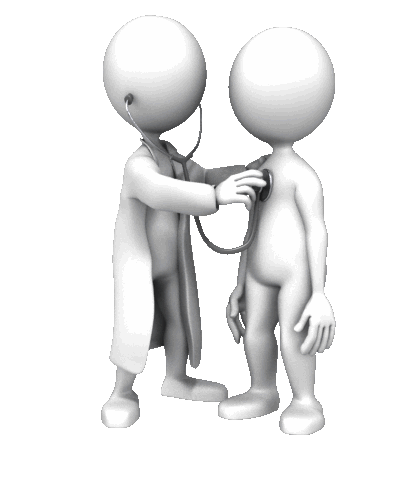 Предварительный контроль
29
осуществляется до фактического начала работ по реализации проекта и направлен на соблюдение определенных правил и процедур. Предварительный контроль, как правило, затрагивает ресурсное обеспечение работ (трудовые, материальные и финансовые ресурсы).
В области трудовых ресурсов он направлен на тщательный анализ деловых и профессиональных знаний и навыков, которые необходимы для выполнения должностных обязанностей (устанавливается минимально необходимый уровень образования, квалификации и т. д.).
Контроль материальных ресурсов осуществляется с целью выработки требований к составу и качеству используемых оборудования и материалов, выбора надежных поставщиков, доказавших свои возможности поставлять материалы, соответствующие техническим условиям.
В процессе контроля финансовых ресурсов, в рамках утверждаемых статей бюджета проекта, устанавливаются предельные значения затрат во временном интервале с тем, чтобы не допустить исчерпания средств до окончания работ.
Текущий контроль
30
осуществляется непосредственно при реализации проекта и обязательно включает в себя процедуру мониторинга. 
Он осуществляется по факторам:
времени (достижение промежуточных целей и объемов работ);
бюджета (уровень расходования финансовых средств);
ресурсов (фактические затраты материально-технических ресурсов);
качества (уровень качества работ).
Текущий мониторинг и контроль осуществляется в целях оперативного регулирования реализацией проекта и базируется на сравнении достигнутых результатов с установленными в проекте стоимостными, временными и ресурсными характеристиками.
Текущий контроль
Текущий контроль осуществляется непосредственно при реализации проекта. Он основан на сравнении достигнутых результатов с установленными в проекте стоимостными, временными и ресурсными характеристиками.
31
Предварительный
Текущий
Заключительный
Заключительный контроль
32
Предварительный
Текущий
Заключительный
Заключительный контроль проводится на стадии завершения проекта для интегральной оценки реализации проекта в целом.
На его основе обобщается полученный опыт для последующей разработки и реализации проектов-аналогов, совершенствуются процедуры управления.
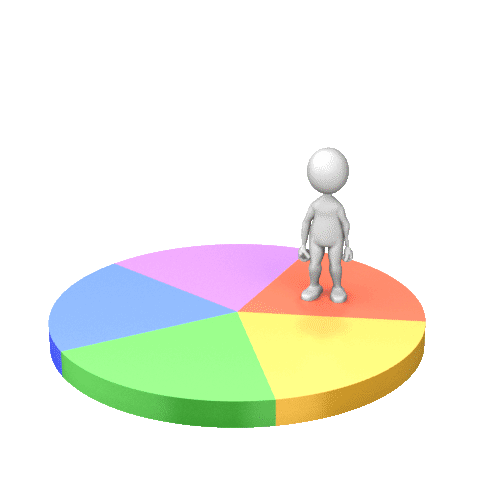 Разграничение функций между участниками проекта
33
Руководитель проекта осуществляет:
координацию всех видов деятельности по проекту между заказчиком, генподрядчиком и субподрядчиками; .
несет ответственность за подготовку графиков проектных работ и поставок оборудования и материалов;
отвечает за выполнение указаний по изменению исходных данных;
несет ответственность за подготовку заявок на приобретение оборудования и материалов;
отвечает за проведение координационных совещаний, а также за представление данных для отчетности по затратам по проекту.
Менеджеры-исполнители осуществляют:
34
повседневный мониторинг выполнения работ и представление в проектную команду информации о ходе реализации работ проекта;
обеспечение всего комплекса работ по всем параметрам в
соответствии с техническими заданиями;
участие в координационных совещаниях, формирование и осуществление решений по регулированию хода реализации проекта.
Система контроля
Система контроля должна обеспечивать оперативную оценку состояния реализации проекта для обоснования и принятия решений по управлению временем, стоимостью, ресурсами и качеством выполняемых работ. 
На этапе построения системы контроля необходимо определить:
состав и уровень детализации работ, подлежащих контролю;
состав показателей и формы представления первичной информации;
сроки представления первичной информации и сводно-аналитических отчетов;
лиц, ответственных за полноту, достоверность и своевременность представляемых данных;
состав, методы и технологию аналитических и графических отчетов;
комплекс используемых программно-аналитических средств.
35
Система авторизации работ
Система авторизации работ — это формальная, документированная процедура, описывающая порядок авторизации работ и начало их исполнения в нужной последовательности и в нужное время. 
Эта система описывает шаги по авторизации работ, необходимые документы, методы или системы, необходимые для фиксации и отслеживания авторизационной информации, уровни утверждения, требуемые для авторизации работ.
Обычно работы авторизуются с помощью специального документа, в котором описываются задача, ответственные стороны, ожидаемые даты начала и окончания, особые инструкции и другая значимая для данной операции информация. 
В зависимости от организационной структуры работы обычно назначаются и авторизуются либо менеджером проекта, либо функциональным руководителем.
36
[Speaker Notes: Вы должны учитывать сложность проекта и сравнивать стоимость внедрения системы авторизации работ с выгодами от ее использования. Такая система может быть убийственной для малых проектов, в которых бывает достаточно устных распоряжений. При подготовке к экзамену запомните, что работы проекта назначаются и распределяются через систему авторизации работ.
Запомните, что система включает в себя документацию, определяющую лиц, уполномоченных издавать распоряжения по авторизации работ.]
В зависимости от требуемой точности различают следующие технологии контроля:
37
Контроль исполнения календарных планов и расходования ресурсов
38
Для контроля исполнения календарных планов и расходования ресурсов используют те же методы, что и при их составлении. 
Это сетевые графики, S-кривые (кривые хода работ), матричные расписания и т.д.
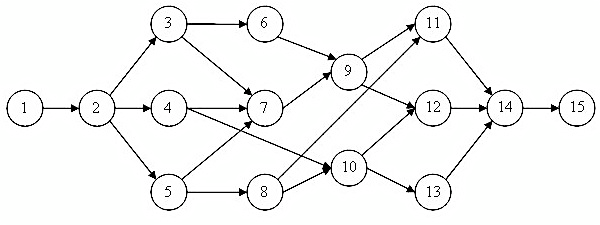 Инструменты и методы процесса контроля стоимости
39
Метод освоенного объема
40
Earned Value Analysis — EVA или Earned Value Management – EVM. 
Используя метод освоенного объема, можно проанализировать эффективность исполнения проекта. Про­ще говоря, EVM позволяет сравнить то, что получено или произведе­но, с тем, что потрачено.
Здесь оценивают объем ресурсов, который осталось потратить — бюджет по завершению проекта.
Суть EVM состоит в том, что мы берем измерения сроков, стои­мости и содержания проекта в совокупности и сравниваем их с фак­тическими работами, завершенными на текущую дату.
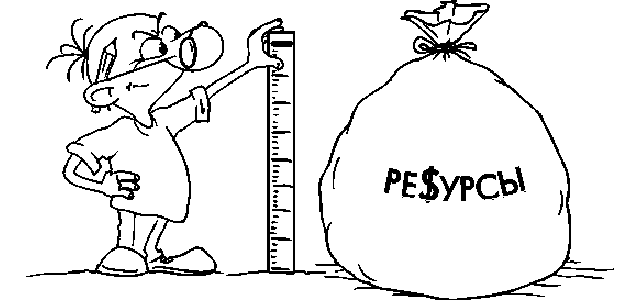 [Speaker Notes: EVM применяет­ся в отношении пакетов работ и контрольных счетов ИСР. Для вы­числений методом освоенного объема прежде всего необходимо по­лучить три вышеупомянутые величины: плановый объем (Planned Value, PV), фактическая стоимость (Actual Cost, АС) и освоенный объем (Earned Value, EV).]
Метод освоенного объема: показатели
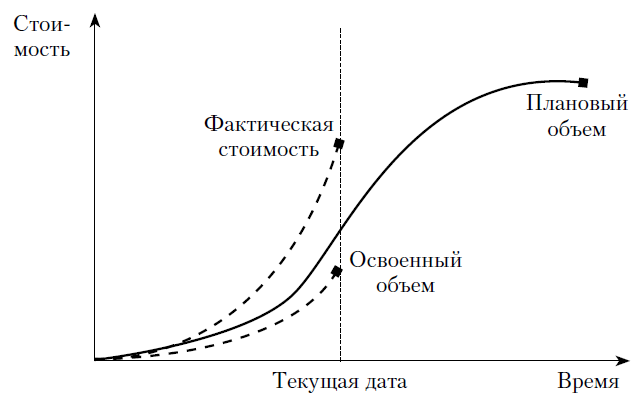 41
плановый объем (Planned Value — PV) — плановая (сметная) стоимость запланированных работ на определенный момент времени (дату составления отчета);
освоенный объем — (Earned Value — EV) — плановая стоимость выполненных работ на тот же момент времени;
фактическая стоимость (Actual Cost — AC) — фактическая стоимость выполненных работ;
бюджет по завершению проекта (Вudget at Completion — BAC).
[Speaker Notes: Плановый объем (PV) — утвержденный бюджет, выделенный на плановую операцию или компонент ИСР. Этот бюджет определяется в ходе процессов планирования. Другое название PV — плановая стоимость запланированных работ (JBCWS).
плановая стоимость (PV) — это утвержденный бюджет на плановые работы;
Освоенный объем (EV) — физически выполненные работы и утвержденный бюджет на эти работы. Обычно EV представляют в процентном соотношении его составляющих. Например, если рас­ход по бюджету составляет 1000 долл., а на данный момент мы фи­зически завершили 30% работ, наш освоенный объем (EV) состав­ляет 300 долл. Следовательно, EV не может превышать PV для дан­ной операции. Другое название EV — плановая стоимость выполненных работ (BCWP).
освоенный объем (EV) — фактически выполненные работы и утвер­жденный бюджет на эти работы.
Фактическая стоимость (АС) — фактические затраты на вы­полнение работ за определенный период в рамках плановой опера­ции. Фактическая стоимость может включать, например, только прямые затраты или сумму прямых и косвенных затрат, и она дол­жна соответствовать установленному в плане бюджету. Если бюд­жет не предусматривает косвенные затраты, то они не включаются в фактическую стоимость. В дальнейшем мы рассмотрим, как срав­нить фактическую стоимость (АС) с плановым объемом (PV), чтобы вычислить величину отклонения. Другое название фактической сто­имости — фактическая стоимость выполненных работ (ACWP).
фактическая стоимость (АС) — фактические затраты на выполнение работ за определенный период]
Компоненты стоимости
42
плановая стоимость (PV) — это утвержденный бюджет на плановые работы;
освоенный объем (EV) — фактически выполненные работы и утвер­жденный бюджет на эти работы.
фактическая стоимость (АС) — фактические затраты на выполнение работ за определенный период
Продвигается ли проект согласно плану или все-таки существу­ют отклонения от утвержденного базового плана?
Пример: PV = 400, EV = 375, АС = 325.
[Speaker Notes: Данные PV, АС и EV можно показать графически, что дает полное представление об отклонениях. Если нет никаких отклонений, линии на графике со­впадают, т. е. процесс выполнения проекта продвигается по плану.
продвигается ли проект согласно плану или все-таки существу­ют отклонения от утвержденного базового плана. 
Стоимость представлена S-кривой, так как затраты в начале проекта мини­мальны, постепенно увеличиваются к середине и сокращаются к концу проекта. Это говорит о том, что показатели EV также будут иметь форму S-кривой.]
Отклонение по стоимости
Отклонение по стоимости (cost variance, CV) — отражает соотношение утвержденной и фактической стоимости выполненных работ и затрат за определенный период или на текущий день: CV = EV – АС
Если CV < 0, то фактические затраты превышают запланированный бюджет.
Если CV > 0, то фактические затраты ниже запланированных в бюджете.
Давайте вычислим CV на 1 июля:
	 375 - 325 = 50
43
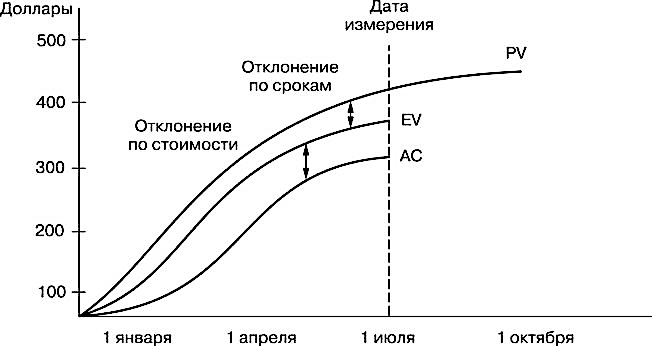 [Speaker Notes: CV положителен, что означает, что к 1 июля на выполненную ра­боту затрачено меньше, чем было запланировано (на рис. вид­но, что АС меньше, чем EV).
Если в результате расчетов получается отрицательное число, это означает, что затраты на 1 июля выше запланированных. Такие за­траты часто невозмещаемы.]
Отклонение по срокам
Отклонение по срокам (schedule variance, SV) указывает, есть ли опережение или отставание по срокам, установленным в базовом плане. Рассчитывается следующим образом:
SV = EV - PV
SV < 0 означает отстава­ние от установленного срока.
SV > 0 означает опережение запланированного графика реализации
Для примера: 375 - 400 = -25.
44
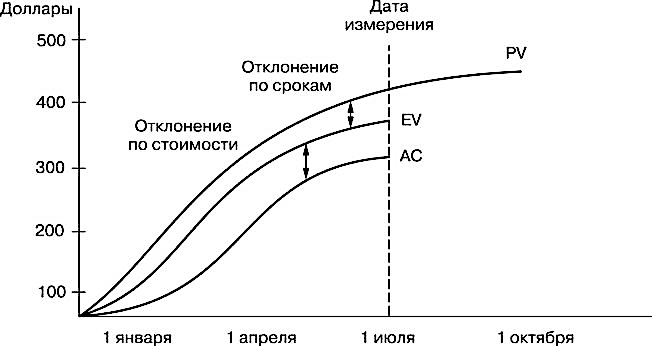 [Speaker Notes: Это весьма полезная формула, если был использован метод кри­тического пути при составлении расписания.]
Анализ состояний проекта по абсолютным отклонения
45
Индекс выполнения стоимости
46
[Speaker Notes: Поскольку абсолютные значения показателей не всегда информативны, используются индексы
Имейте в виду, что это будет совокуп­ным значением на момент расчета показателей. Для этого сначала нужно просуммировать величины освоенного объема на текущую дату (т. е. определить совокупный EV), затем просуммировать вели­чины фактической стоимости на текущую дату (т. е. определить со­вокупную АС).
Разница между этой формулой и формулой CPI в том, что по­следняя используется, когда речь идет об ограниченном промежут­ке времени. Формулу совокупного CPI можно использовать, напри­мер, для вычисления общей стоимости проекта. Предположим, что у вас имеется проект, который состоит из пяти фаз. Складываем все EV и АС на текущую дату по всем пяти фазам проекта, рассчитыва­ем индекс выполнения и подводим результат.]
Индекс выполнения сроков
47
Прогноз стоимости по завершению проекта
При прогнозировании используется собранная информация к определенной дате и оцениваются будущие условия или исполнение проекта.
Прогнозирующим показателем является оценка по завершении (estimate at completion, EAC). EAC прогнозирует ожидаемую общую стоимость компонента работ, операции или проекта по его заверше­нии. 
Это вероятная итоговая стоимость компонента или проекта. Существует несколько форму­л определения ЕАС:
Прогноз по завершении «снизу вверх» ЕАС = АС + ЕТС
Прогноз по завершении для работ ЕТС, выполненных по забюджетированным ставкам: ЕАС = АС + ВАС - EV
Прогноз по завершении для работ ЕТС, выполненных с эффективнос­тью текущего CPI: ЕАС = ВАС / Совокупный CPI
Прогноз по завершении для работ ЕТС с учетом обоих факторов SPI и CPI: ЕАС = АС + ((ВАС - EV) / (Совокупный CPI х Совокупный SPI))
48
Оценка по завершении (EAC)
49
1. Прогноз до завершения ETC
1. в случае некорректности предыдущих оценок составляется новый прогноз:
ЕАС рассчитывается как фактические затраты на мо­мент расчета плюс величина ЕТС:
ЕАС = АС + ЕТС
Прогноз до завершения на основе метода «снизу вверх» (estimate to complete, ETC) — это оценка, сделанная членами команды проек­та, реально участвующими в выполнении операций проекта. Они со­общают менеджеру проекта сведения о том, какие работы осталось выполнить (следовательно, и их стоимость), основываясь на инфор­мации об уже выполненных работах. Эти оценки суммируются для получения итогового значения ЕТС.
50
2. Бюджет по завершении
2. в случае, когда возникли непредвиденные отклонения, которые в дальнейшем, скорее всего, не возникнут вновь.
Бюджет по завершении (budget at completion, ВАС). ВАС — это сумма всех расходов для всех оставшихся работ (это общий плановый объем для оставшихся компонент работ или проекта).
EAC = AC + (BAC — EV)
По этой формуле ЕАС определяется на основе фактической стоимости на конкретную дату и предположения, что все будущие работы ЕТС будут выполне­ны по забюджетированным ставкам.
Предположим, что АС = 800 тыс., ВАС = 1200 тыс., EV = 600 тыс.
Тогда ЕАС = 800 + 1200 - 600 = 1400 тыс.
Это значит, что вы потратите 1400 тыс., на выполнение этого компонента работ (проекта), предполагая, что оставшаяся работа будет вы­полняться по забюджетированным ставкам.
51
[Speaker Notes: EV - было запланировано (бюджет) на работы, которые выполнены фактически. 600 долл
А по факту на эти работы потрачено АС 800 долл
То есть превышено на 200
На данный момент времени
На исследуемую дату нужно выполнить еще работы, в плане на них выделены ВАС 1200. Вот и предполагаем, что больше таких непредвиденных отклонений не будет.]
3. с эффективнос­тью текущего CPI
52
3. в случае типичных и ожидаемых далее отклонений:
«ЕАС для работ ЕТС, вы­полненных с эффективностью текущего СРI». 
Этот прогноз предполагает, что будущее исполнение проекта будет таким же, как и предыду­щее:
ЕАС = ВАС / Совокупный CPI.
Предположим, что ВАС = 2200 тыс., совокупный CPI = 1,2. Следовательно,
ЕАС = 2200 / 1,2 = 1833,33 тыс.
Формула показывает, что вы ожидаете экономию расходов по сравнению с запланированным уровнем.
4. с учетом обоих факторов
53
Последняя формула звучит так: «ЕАС для работ ЕТС с учетом обоих факторов SPI и СРI». Эта формула предполагает следующее: текущий перерасход бюджета и жесткую необходимость уложиться в срок. Формула имеет следующий вид:
ЕАС = АС + ((ВАС - EV) / (Совокупный CPI х Совокупный SPI)).
Предположим, что АС = 1000 тыс., ВАС = 1500 тыс., EV = 900 тыс., совокупный CPI = 0,97, совокупный SPI = 1,05.
Получаем:
ЕАС = 1000 + ((1500 - 900) / (0,97 х 1,05)) = 1598,1 тыс.
Методы определения ЕТС
Вдобавок к определению ЕТС методом «снизу вверх», существу­ют еще две формулы для его вычисления.
Если вы уверены, что будущие отклонения в стоимости будут похожи на текущие, то ЕТС вычисляется так:
ЕТС = (ВАС - Совокупный EV) / Совокупный CPI
Предположив, что совокупный EV =725, совокупный CPI = 1,12, ВАС = 1000, получаем: ЕТС = (1000 - 725) / 1,12 = 245,5.
Таким образом, на момент расчета вам необходимы 245,5 тыс., для завершения оставшихся работ или проекта.
Если вы уверены, что будущие отклонения в стоимости не будут похожи на предыдущие, то ЕТС вычисляется так:
ЕТС = ВАС - Совокупный EV
Подставим значения: ЕТС = 1000 - 725 = 275.
В этом случае вам потребуются 275 тыс., для завершения остав­шихся работ.
54
[Speaker Notes: Прогноз до завершения на основе метода «снизу вверх» (estimate to complete, ETC) — это оценка, сделанная членами команды проек­та, реально участвующими в выполнении операций проекта. Они со­общают менеджеру проекта сведения о том, какие работы осталось выполнить (следовательно, и их стоимость), основываясь на инфор­мации об уже выполненных работах. Эти оценки суммируются для получения итогового значения ЕТС.]
Индекс производительности до завершения
Индекс производительности до завершения (to-complete performance index, TCPI) представляет собой прогноз эффективности выполне­ния стоимости, которая должна быть достигнута на оставшихся ра­ботах для достижения ЕАС или ЕТС. Этот показатель вычисляется путем деления стоимости оставшихся работ на оставшиеся денеж­ные фонды:
TCPI = (ВАС - EV) / (ВАС - АС).
Предположим, что ВАС = 1000 тыс., EV = 700 долл., АС = 800 тыс.
Тогда: TCPI = (1000 - 700) / (1000 - 800) = 1,5.
Полученный результат означает, что вам необходимо увеличить CPI в 1,5 раза по сравнению с текущим значением, чтобы выйти на планируемое значение ВАС. Если TCPI меньше единицы, то можно снизить эффективность выполнения будущих работ.
55
Индекс производительности до завершения
Если значение ВАС больше не актуально, то менеджер проекта должен вычислить значение ЕАС, которое станет целевым для даль­нейшего сравнения. В этом случае формула для TCPI приобретает следующий вид:
TCPI = (ВАС - EV) / (ЕАС - АС)
Добавим к предыдущим выкладкам значение ЕАС = 1200 тыс. Следовательно, TCPI = (1000 - 700) / (1200 - 800) = 0,75.
Если сово­купный CPI становится меньше единицы, всю дальнейшую работу по проекту вы должны выполнять в соответствии с TCPI.
56
Анализ отклонений
Анализ отклонений в процессе контроля стоимости проверяет раз­ницу между базовым планом исполнения стоимости и фактическим исполнением. 
Показателем, вычисляемым в ходе анализа, является отклонение по завершении (variance at completion, VAC). Он вычис­ляет разницу между бюджетом по завершении и прогнозом по завер­шении:
VAC = ВАС - ЕАС
Если VAC меньше нуля, то бюджет исполняется неэффективно.
57
Расчетные формулы
Измерения исполнения
Отклонение по стоимости: CV = EV - АС.
Отклонение по срокам: SV = EV - PV.
Индексы исполнения
Индекс выполнения стоимости: CPI = EV / АС.
Совокупный индекс выполнения стоимости:
Совокупный CPI = Совокупный EV / Совокупный АС.
Индекс выполнения сроков: SPI = EV / PV.
Совокупный индекс выполнения сроков:
Совокупный SPI = Совокупный EV / Совокупный PV.
58
Расчетные формулы
Прогнозирование
Формула ЕАС: ЕАС = АС + ЕТС (определенная методом «снизу вверх»),
ЕАС для работ ЕТС, выполненных по забюджетированным ставкам: ЕАС = АС + ВАС - EV.
ЕАС для работ ЕТС, выполненных с эффективностью текущего СРI. ЕАС = ВАС / Совокупный CPI.
ЕАС для работ ЕТС с учетом обоих факторов SPI и СРI. ЕАС = АС + ((ВАС - EV) / (Совокупный CPI х Совокупный SPI)).
ЕТС, рассчитанный методом «снизу вверх»: стоимости оставшихся работ основаны на оценках членов команды проекта, непосредственно участвующих в их выполнении.
ЕТС при условии, что будущие отклонения в стоимости будут типич­ными: ЕТС = (ВАС - Совокупный EV) / Совокупный CPI.
ЕТС при условии, что будущие отклонения в стоимости будут нети­пичными: ЕТС = ВАС - Совокупный EV.
Анализ отклонений Анализ отклонений: VAC = ВАС - ЕАС.
59
Промежуточные выводы
60
Контроль за бюджетом и расписание проекта — это две наиболее важные задачи в управлении проектом. 
Процесс контроля стоимости направлен на управление измене­ниями стоимости проекта. В ходе процесса также отслеживаются бюджеты проекта с целью предотвращения включения в базовый стоимостной план несанкционированных или ошибочных расходов. Для отслеживания расходов в процессе используются метод освоен­ного объема (показатели CV, SV, CPI, SPI), прогнозирование (пока­затели ЕТС, ЕАС) и анализ исполнения проекта (анализ отклоне­ний, анализ тенденций и метод освоенного объема).
Процесс контроля расписания направлен на определение теку­щего статуса выполнения расписания проекта, на определение воз­никших отклонений или необходимости их внесения и на управле­ние изменениями в расписании.
Метод освоенного объема и вопросы оперативного управления проектом
61
Задачи регулирования хода реализации проекта
62
Процесс регулирования
сбор и подготовка оперативной информации о состоянии комплекса работ и представление ее в проектную команду;
обновление моделей и подготовка данных для их расчета;
63
расчет (пересчет) сетевых моделей и актуализация календарных планов;
анализ фактического состояния комплекса работ и подготовка решений по его дальнейшей реализации;
разработка оперативно-календарных планов и доведение их до ответственных исполнителей и руководителей соответствующих уровней.
Мониторинг проекта
Важным элементом системы контроля является мониторинг проекта. Это механизм осуществления постоянного наблюдения за важнейшими текущими результатами реализации проекта с целью своевременного обнаружения отклонений от календарного плана и бюджета.
64
Мониторинг позволяет осуществить сравнение заданных и фактических данных, касающихся планирования проекта и его реализации. Путем оценки проводится сравнение между заданными плановыми показателями и фактическими показателями проекта. Осуществлять мониторинг может как команда проекта, так и организации, работающие вне его рамок.
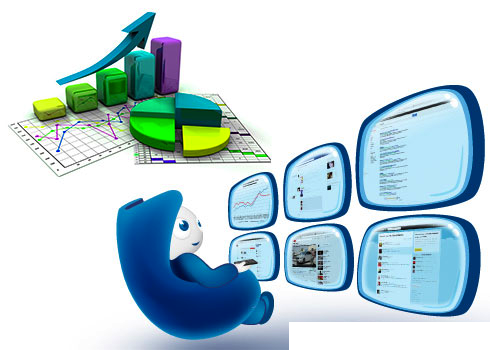 Задачи мониторинга
65
— своевременное обнаружение проблем; 
— отображение осуществленных операций, затрат и использованных ресурсов;
— улучшение работ в рамках проекта;
— распознавание возможностей последующего улучшения технологий;
— оценка качества управления проектом;
— экономия затрат;
— ускорение появления необходимых результатов проекта;
— определение ошибок и анализ их причин;
— обеспечение стейкхолдеров информацией.
Команда для мониторинга
66
Процедура мониторинга
67
Управление изменениями
Под управлением изменениями понимается процесс прогнозирования и планирования будущих изменений, регистрация всех потенциальных изменений для оценки их последствий, одобрения или отклонений, а также организация мониторинга и координации исполнителей, реализующих изменения в проекте. 
Предпосылкой для эффективного управления изменениями является наличие описания базисного состояния, которое отражает исходное состояние системы для последующих изменений и называется описанием конфигурации текущего состояния проекта. Это комплекс технической документации, которая характеризует общее состояние соответствующей системы в определенный момент времени.
Управление изменениями может рассматриваться как неотъемлемая часть проектного менеджмента. При этом сильное влияние как на возникновение изменений, так и на пути реагирования на них оказывают особенности управления изменениями в организациях.
68
Основные характеристики контекста организационных изменений
69
Основные характеристики контекста организационных изменений
70
Основные характеристики контекста организационных изменений
71
Основные характеристики контекста организационных изменений
72
Основные характеристики контекста организационных изменений
73
Основные характеристики контекста организационных изменений
74
Процесс управления изменениями
75
[Speaker Notes: Если подан запрос на изменение, то это совсем не значит, что вы должны внедрить его. В любом случае вам необходимо выявить при­чины изменения для его обоснования и выяснить стоимость измене­ния. Запомните, что стоимость может выражаться и через увеличе­ние сроков. Представим, что рассматриваемое изменение приведет к более поздним срокам выполнения работ. Это означает, что челове­ческие ресурсы вам потребуются на более продолжительный пери­од, чем ожидалось. Если вы арендуете оборудование, то поздние даты завершения означают дополнительные расходы вследствие увеличенного периода аренды. Другими словами, все это превраща­ется в увеличение расходов. Как говорится, время — деньги, поэто­му управляйте изменениями времени разумно и глубоко копайте для выявления влияния изменений времени на бюджет.]
Логика внедрения изменений
76
[Speaker Notes: результатом запросов на из­менения могут быть корректирующие действия, предупреждающие действия или исправление ошибок. Корректирующие действия при­водят работу по проекту в соответствие ожидаемому будущему ис­полнению. Предупреждающие действия используются для сниже­ния вероятности возникновения отрицательных рисков проекта. Исправление ошибок либо исправляет, либо заменяет нестандар­тные или неправильно функционирующие компоненты]
Подходы к внедрению изменений
В контексте главной стратегии первыми решаются проблемы, угрожающие реализации проекта. Затем вводятся изменения, востребованные персоналом. 
Стратегия принуждения. Требует тщательного непрерывного контроля, приказ выполняется по минимуму, но выполняется, если контроль надежен. 
Стратегия рационального убеждения, решение реализуется максимально, но одновременно проверяется на разумность — появление у исполнителя сомнений немедленно тормозит процесс.
Стратегия формирования новых ценностей, требует больших затрат времени, хотя теоретически результативно (практически, рынок меняется слишком быстро, чтобы получить результат до устаревания идей, кроме случаев ≪вечных≫ ценностей).
Стратегия компромиссов. Бартер есть сочетание убеждения и принуждения, усиливающее действенность обоих, но — за дополнительную плату (деньгами, статусом, полномочиями).
77
Выбор стратегии
В выборе стратегий руководителя проекта ограничивает ситуация и стиль управления. Тем не менее, некоторая свобода выбора у руководителя есть, и лучший способ ею распорядиться — приложить все усилия к убеждению членов проектной команды и исполнителей и достижению соглашений по ключевым вопросам, а затем внедрить нужные изменения.
Перемены имеют цикличный характер. Для того чтобы процесс внесения изменений прошел максимально эффективно, необходимо делать несколько вещей одновременно, для того чтобы сохранить равновесие между порядком и хаосом. 
По мере продвижения проекта стоимость вносимых изменений возрастает, а практическая ценность часто убывает.
78
Управление изменениями
79
В ходе реализации проекта может возникнуть необходимость осуществить следующие изменения
80
1) изменения содержания продукта (состав и спецификация элементов продукта);
2) содержания проекта (состав и содержание работ проекта) — например, внесение незначительных, но, как правило, многочисленных и зачастую неконтролируемых улучшений по просьбе заказчика. Последнее особенно характерно для инновационных проектов, где заказчики занимают активные позиции в ходе их реализации;
3) сроков и стоимости проекта;
4) процедур управления проектом;
5) вследствие реакции на наступление рисковых событий.
Источники изменений
81
[Speaker Notes: Изменения в проектах происходят по разным причинам. Обя­занностью менеджера является управление этими изменениями и обеспечение внедрения правил организации относительно работы с изменениями. Изменения приводят не только к негативным послед­ствиям, но и к позитивным результатам. Важно, чтобы вы тщатель­но управляли этим процессом, так как слишком большое количес­тво изменений (или даже единственное существенное) может повли­ять на стоимость, расписание, содержание и / или качество проекта. Как только запрос на изменение подписан, у вас есть несколько путей принятия решения. Задайте себе следующие вопросы.
Нужно ли это изменение?
Если нужно, каковы будут расходы на обеспечение ограниче­ний проекта по стоимости, времени, содержанию и качеству?
Повышаются или понижаются шансы на выполнение проекта с учетом выгод от внедрения изменения?]
Изменения оказывают существенное влияние на:
ценность и эффективность проекта;
82
продолжительность и сроки завершения проекта;
качество выполнения работ и спецификации требований к результатам.
стоимость и бюджет проекта;
Документы, регламентирующие и протоколирующие прохождение изменений
83
1. Отчет о проблеме (Problem report) — описание проблемы, возникающей в ходе реализации проекта. Формируется на начальной стадии.
2. Запрос на осуществление изменения (Change request) — формируется на начальной стадии.
3. Описание предполагаемого изменения (Change proposal form) — информация об изменении, его текущем статусе, инициаторах и ответственных за выполнение и контроль.
Формируется на начальной и корректируется на последующих стадиях.
4. Заявка на изменение (Change order) — оформляется в виде письменного приказа и подписывается должностным лицом подрядчика; разрешает и указывает, какие производить изменения по проекту. Формируется на стадии принятия решения.
Управление конфигурацией
Управление конфигурацией представляет собой подмножество управления изменениями, которое акцентирует внимание на том, как реализовать утвержденные изменения. 
Это набор формализованных документированных процедур, которые определяют, как результаты и документация проекта контролируются, изменяются и утверждаются. Именно эта подсистема обеспечивает единообразие документов, используемых всеми исполнителями в работе над проектом.
Управление конфигурацией особенно важно в проектах, связанных с созданием сложных инновационных продуктов.
Каждая очередная версия обновления компонента такого продукта требует документирования и является объектом управления конфигурацией такого продукта.
84
[Speaker Notes: Если вы будете внедрять все запрошенные изменения, то вы, скорее всего, никогда не завершите проект. Если предоставить такую воз­можность, то заинтересованные стороны, заказчик и конечные по­льзователи постоянно будут вносить изменения в требования к про­екту. Вот почему так важны в начале проекта тщательное планиро­вание и определение содержания. И вашей обязанностью как менеджера проекта является выявление всех требований и потреб­ностей к проекту в ходе процессов планирования, чтобы какое-ни­будь важное требование случайно не всплыло в середине исполне­ния проекта. Однако все мы — люди, и о чем-то не знаем, о чем-то не задумываемся или просто что-то не замечаем до определенного мо­мента в проекте. Заинтересованные лица могут начать обдумывать новые направления деятельности уже после стадии планирования, в результате всплывают новые требования. И в этих случаях в дей­ствие вступает система контроля за изменениями.]
Управление конфигурацией охватывает процессы
подачи предложенных изменений;
85
отслеживания системы рассмотрения и утверждения предложенных изменений;
определения уровней утверждения для авторизации изменений;
обеспечения методов реализации одобренных изменений.
[Speaker Notes: Системы контроля за изменениями — это документированные про­цедуры, описывающие порядок контроля, изменения и утвержде­ния результатов проекта и соответствующей проектной документа­ции. Довольно часто они также описывают порядок оформления за­просов на изменения и управления ими. Они могут включать шаблоны запросов на изменения, в которых предусмотрены следую­щие графы для отражения общей информации по проекту: наимено­вание и номер проекта, даты и подробности, относящиеся к запросу на изменения. Системы контроля за изменениями обычно являются подсистемами системы управления конфигурацией.
Система контроля за изменениями также отслеживает статус за­просов на изменения, включая и статус утверждения. Не все запро­сы на изменения получают одобрение. Информация об отклоненных изменениях тоже отражается в системе контроля путем ее фикса­ции в журнале контроля изменений для будущего обращения.
Система контроля за изменениями может определять уровень полномочий, необходимый для утверждения изменений (если это не определено ранее в системе управления конфигурацией). Некото­рые запросы на изменения могут быть одобрены менеджером проек­та, остальные могут потребовать анализа и официального одобрения со стороны спонсора проекта, руководства и т. д.]
Этапы организации управления конфигурацией проекта
86
Формы составления отчетов
87
непосредственные личные контакты и телефонные переговоры;
табличные представления данных о стоимостных показателях;
графические изображения в виде гистограмм, зависимостей нарастающего выполнения заданных объемов работ;
диаграммы метода критического пути;
графики движения затрат и сальдо реальных денег;
системы контроля выполнения контрактов на поставки;
системы проверок других работ;
статистический контроль качества и оперативной информации, передаваемой через средства передачи данных на приемные терминалы на местах и др.
Базовые принципы составления отчетов
88
Независимо от применяемой формы представления отчетных данных и в целях достижения максимальной эффективности функций контроля, составляемое сообщение должно включать пять основных пунктов:
1. сметную стоимость (суммарную, на данное число или настоящий период): это необходимо для сравнения фактических или прогнозируемых результатов;
2. фактические результаты: они характеризуют действительный процесс выполнения заданных объемов работ на данное число или настоящий период;
3. прогнозируемые результаты: они основаны на селективности имеющейся информации, характеризуют предполагаемое состояние проекта и его составных элементов на последующий период;
4. отклонения, которые показывают, насколько фактические и прогнозируемые результаты отличаются от планируемых или расчетных показателей;
5. причины: предполагаемые и непредвиденные обстоятельства, определяющие фактический и прогнозируемый процесс осуществления проекта, в том числе его отдельных операций; причины объясняют существенные отклонения от плановых показателей.
Фаза завершения работ по проекту
89
Фаза завершения работ по проекту включает следующие этапы: 
ввод проекта в действие; 
достижение проектом заданных результатов; прекращение финансирования проекта; 
работы по закрытию проекта и внесению изменений, не предусмотренных первоначальным замыслом; 
участие в эксплуатации объектов проекта. 
На практике завершающую фазу объединяют с фазой ликвидации проекта, которая предусматривает вывод объектов проекта из эксплуатации, ремонт, модернизацию, реконструкцию объекта проекта.
Окончание проекта
90
Ввод проекта в действие означает окончательный этап фазы «Окончание», т.е. к этому моменту должны быть построены и приняты к эксплуатации все основные объекты. 
Законченные строительством объекты производственного назначения принимаются приемочными комиссиями в эксплуатацию только в том случае, если они подготовлены к эксплуатации (укомплектованы эксплуатационными кадрами, обеспечены энергоресурсами, сырьем и т.д.).
Объекты жилищно-гражданского назначения, законченные строительством (реконструкцией), предъявляются к приемке в эксплуатацию после выполнения всех строительно-монтажных работ и работ по благоустройству территории.
Закрытие проекта
91
Закрытие проекта - это процедуры по завершению договорных обязательств между участниками проекта, а также комплекс организационных мероприятий по доведению ряда административных задач. Закрытие проекта осуществляется в несколько этапов, а именно:
Проверка финансовой отчетности собственника (заказчика) проекта и исполнителей (участников).
Паспортизация - определение соответствия документации в количественном и качественном выражении существующим нормам, стандартам, техническим условиям.
Выявление невыполненных обязательств. Наиболее часто встречающимися видами невыполненных обязательств являются поставки, брак и недоделки со стороны подрядных и субподрядных организаций.
Завершение невыполненных обязательств. Выполнение невыполненных обязательств со стороны участников проекта перед собственником (заказчиком) проекта осуществляется различными способами:
своевременным и добросовестным исправлением брака и устранением недоделок в соответствии с требованиями заказчика, регулированием взаимоотношений в финансовой части обязательств;
выставлением претензий исполнителю заказчиком и взиманием штрафов и т.д.
5. Гарантийное обслуживание.
6. Окончательный расчет.
7. Подготовка итогового отчета.
8. Демобилизация. Данный этап включает следующие мероприятия: расформирование организационной структуры проекта, возврат арендованного имущества, оборудования, приспособлений, ликвидация малоценных информационных, технических и других материалов.
Закрытие проекта
92
Комиссия производит прием объекта на основе результатов проведенных им проверок, контрольных испытаний и замеров, документов исполнителя работ. 
Порядок проведения работ по приемке объекта, стадии приемки, объем контроля и методы испытаний принимаются в соответствии с требованиями стандартов, норм и правил, а также указаниями проектной или технологической документаций. 
Прием объекта в эксплуатацию оформляется актом, который подписывают все члены комиссии. В акте могут быть указаны отдельные недостатки, которые необходимо устранить во время эксплуатации. 
При необходимости органы государственного надзора и местной исполнительной власти регистрируют факт ввода объекта в действие.
Документы закрытия проекта
93
Предъявляя к приемке объект, исполнитель должен представить комиссии всю необходимую документацию, как подтверждающий факт выполнения работ, так и необходимую для дальнейшей эксплуатации объекта. Это должны быть следующие документы:
комплект рабочих чертежей с внесенными в него изменениями, с данными о лицах, ответственных за выполнение конкретных работ, и о наличии у них соответствующих лицензий;
сертификаты, технические паспорта или другие документы, удостоверяющие качество материалов, конструкций, оборудования;
акты об освидетельствовании скрытых работ, индивидуальных испытаниях оборудования, трубопроводов, испытаниях сварных швов, прочности сцепления в кладке несущих стен каменных зданий, расположенных в сейсмических районах, устройств, обеспечивающих взрыво- и пожаробезопасность и т.д.;
утвержденные ТЭО, документы об отводе земель, разрешение на использование общественных коммуникаций (газ, вода, канализация и т.д.), заключение органов государственного надзора о соответствии объекта законодательству, действующим стандартам, нормам и правилам;
эксплуатационная документация: технологический регламент, инструкции по пользованию, технике безопасности и т.д.;
финансовые отчеты исполнителя работ.
Формы предварительного выхода из проекта
94
отказ от реализации проекта до начала самой дорогостоящей его части - закупки оборудования, инструментально-монтажных работ;
перепродажа частично реализованного проекта в форме объекта незавершенного строительства;
раздельная продажа основных видов активов реализации проекта;
минимизация своего паевого участия.